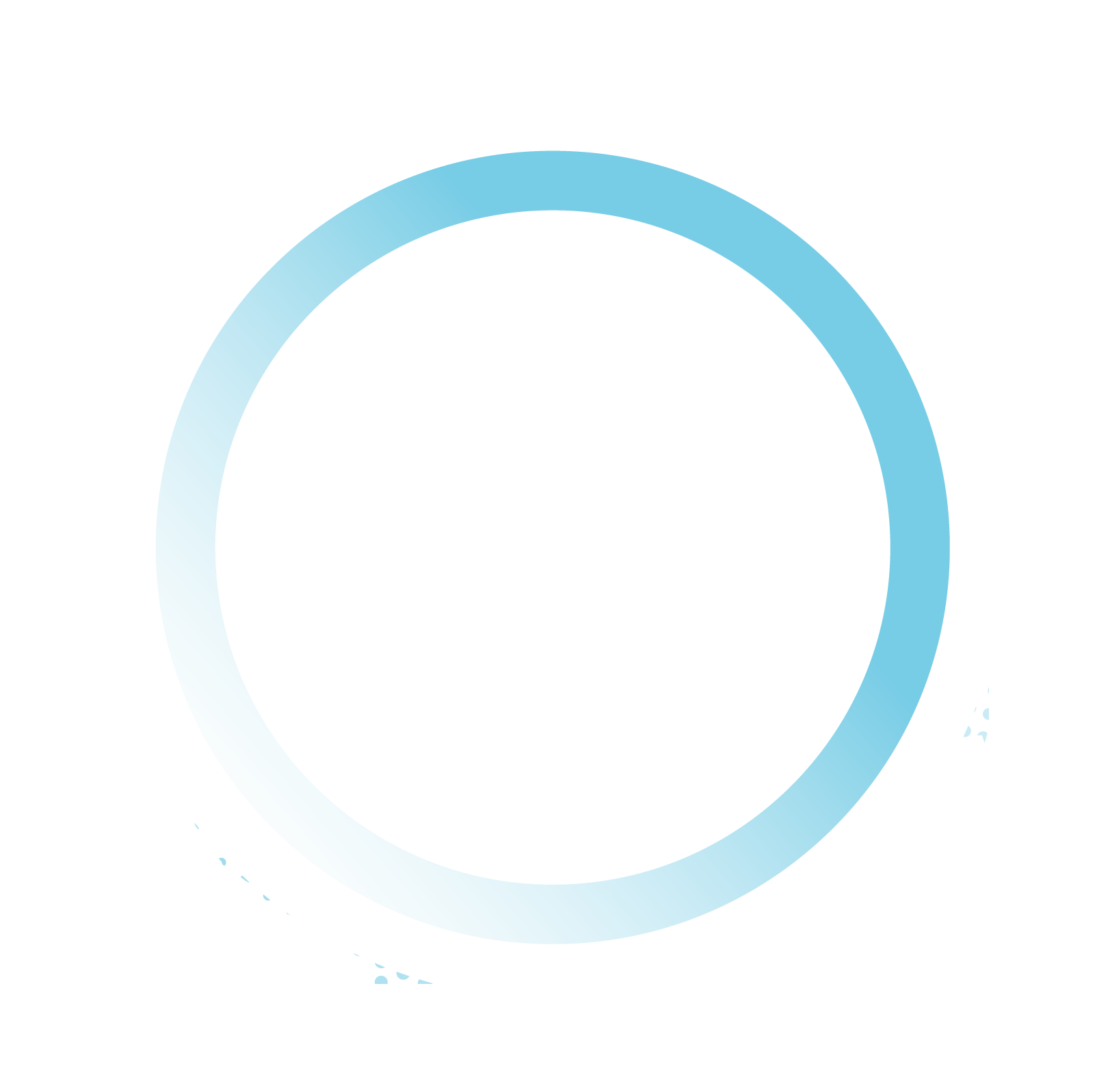 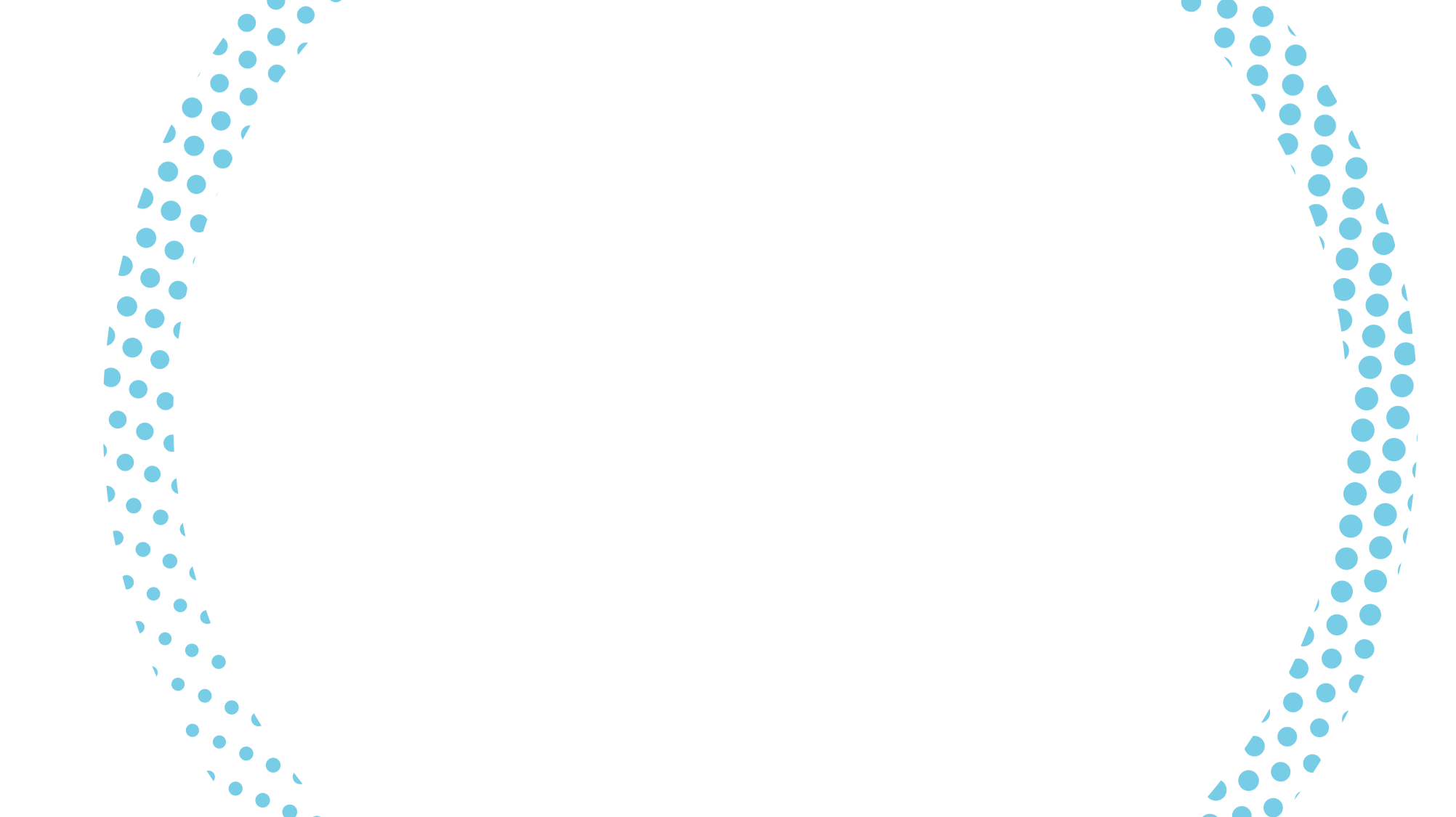 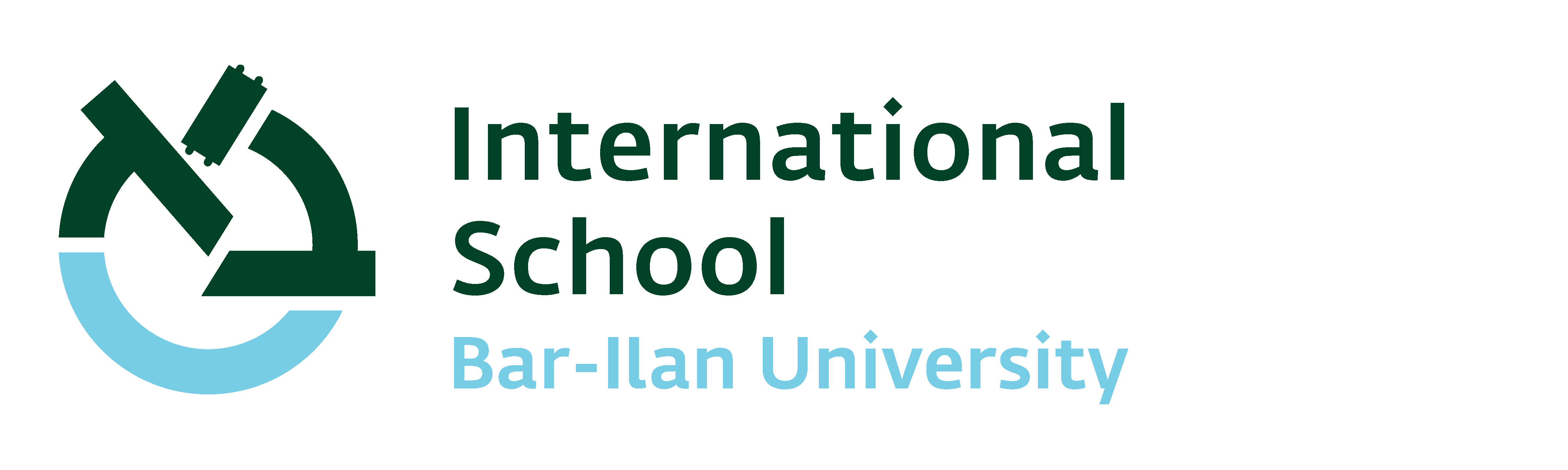 Student Exchange
Program
1
Student Exchange Program
Academic Studies abroad, during one or two semesters, while continuing to pay regular tuition at Bar-Ilan and receiving credits for the courses taken abroad.
Open to students from all departments and all degrees.
Student Exchange for Studies
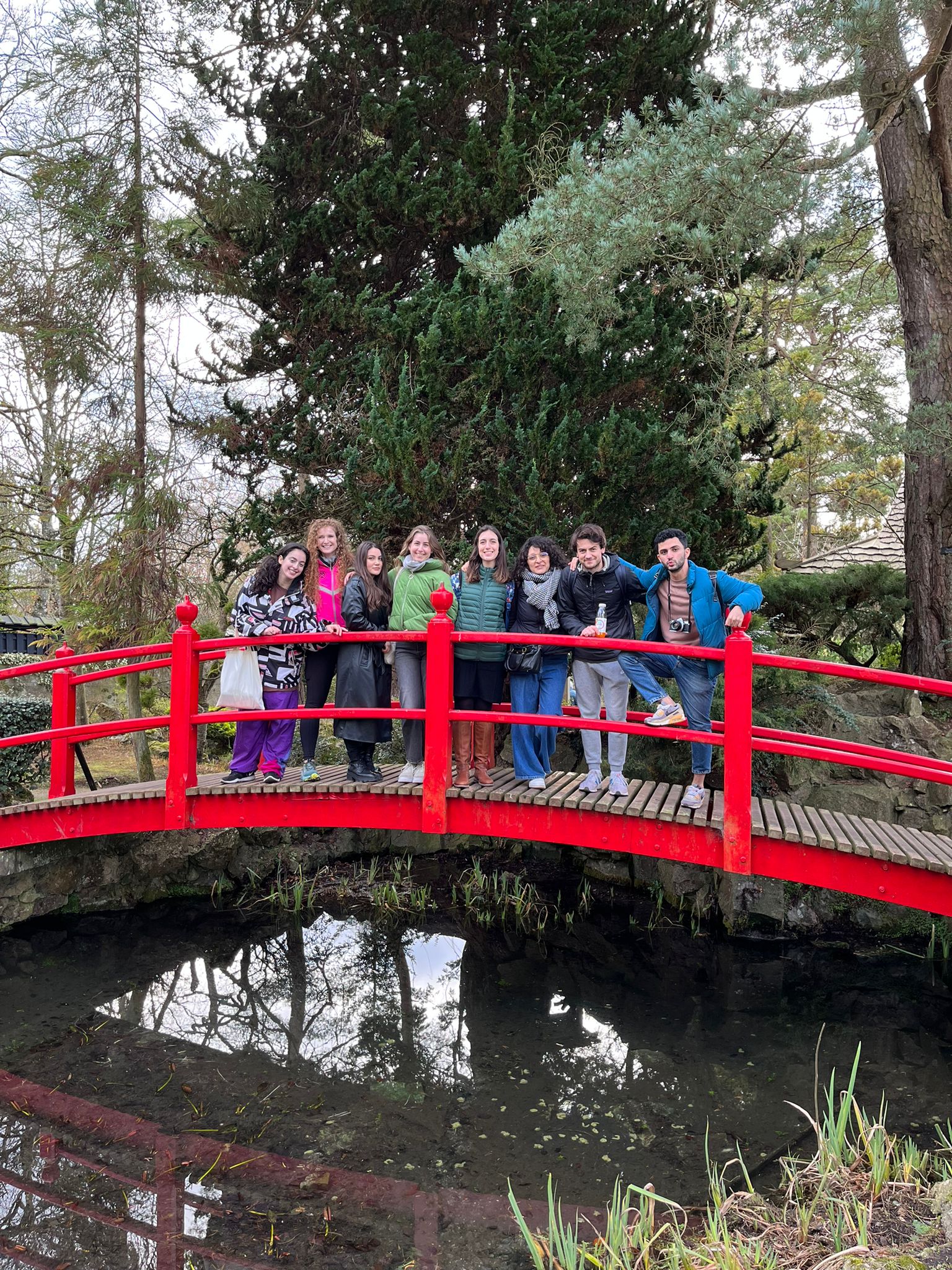 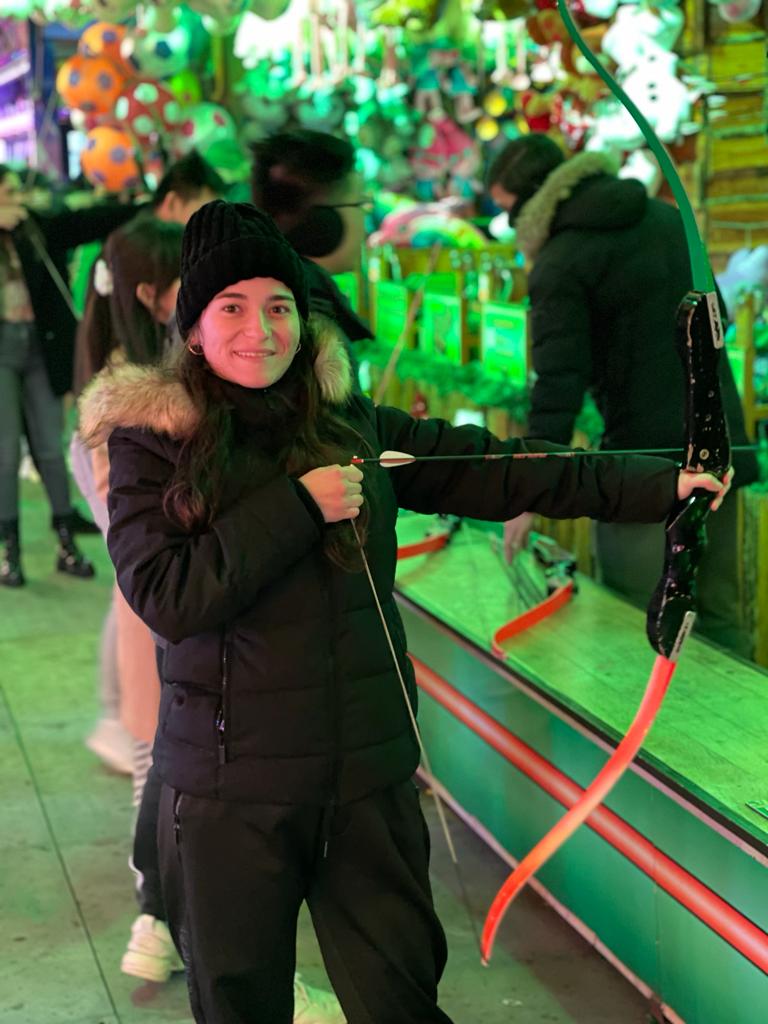 Bachelor and Master students taking courses.The program enables students to take courses at leading academic institutions in Europe and receive academic recognition for them at BIU.Duration: one or two semesters
Student Exchange for Research
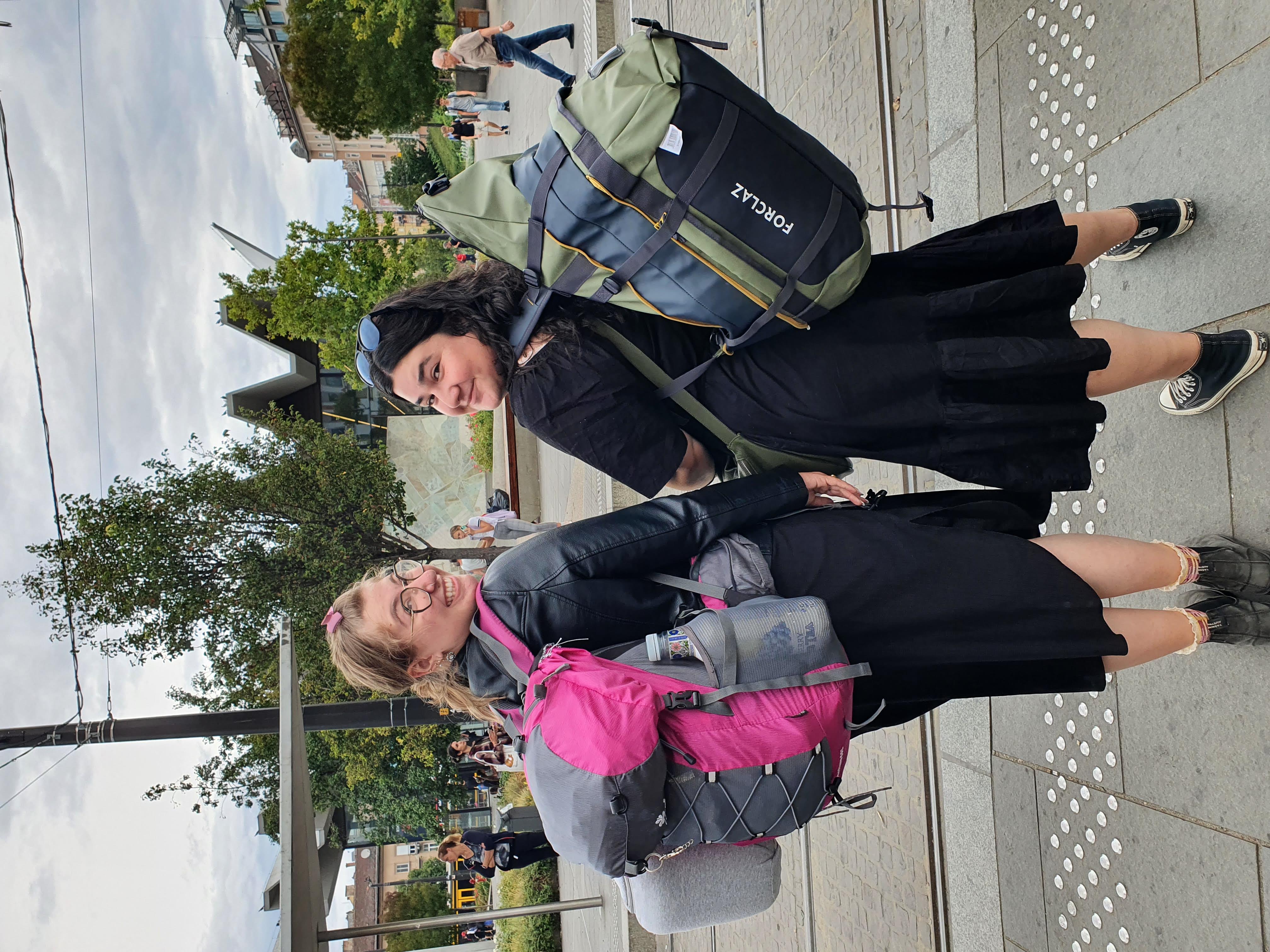 Master's degree students in the thesis writing phase and PhD students after the PhD research proposal has been approved.
This enables students to advance the research at a leading academic institution in Europe, subject to finding an academic mentor at the host university.
Duration: 1 week-12 months
Our Partners Around the World
Croatia
Finland
Austria
Czech Republic
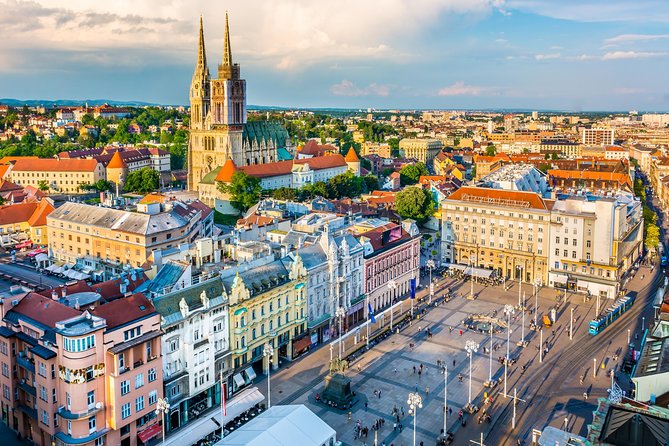 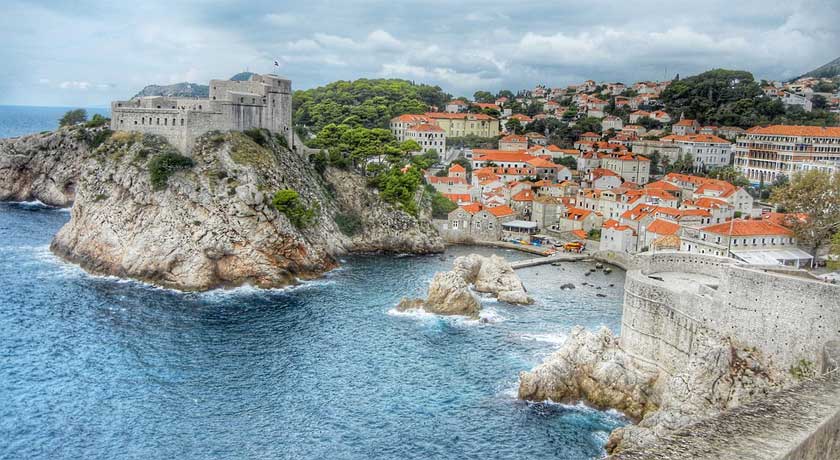 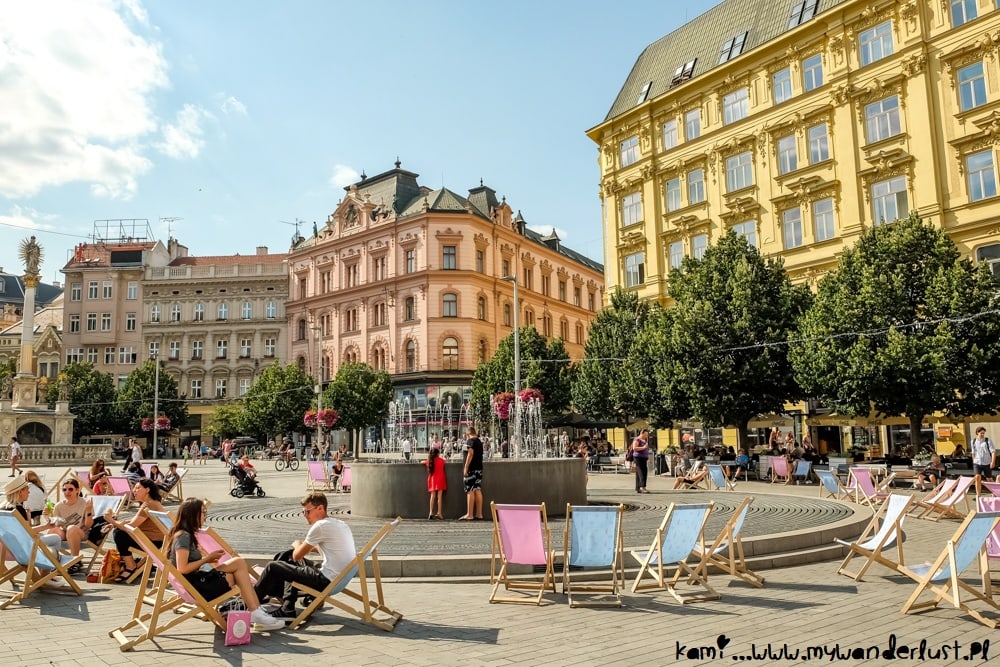 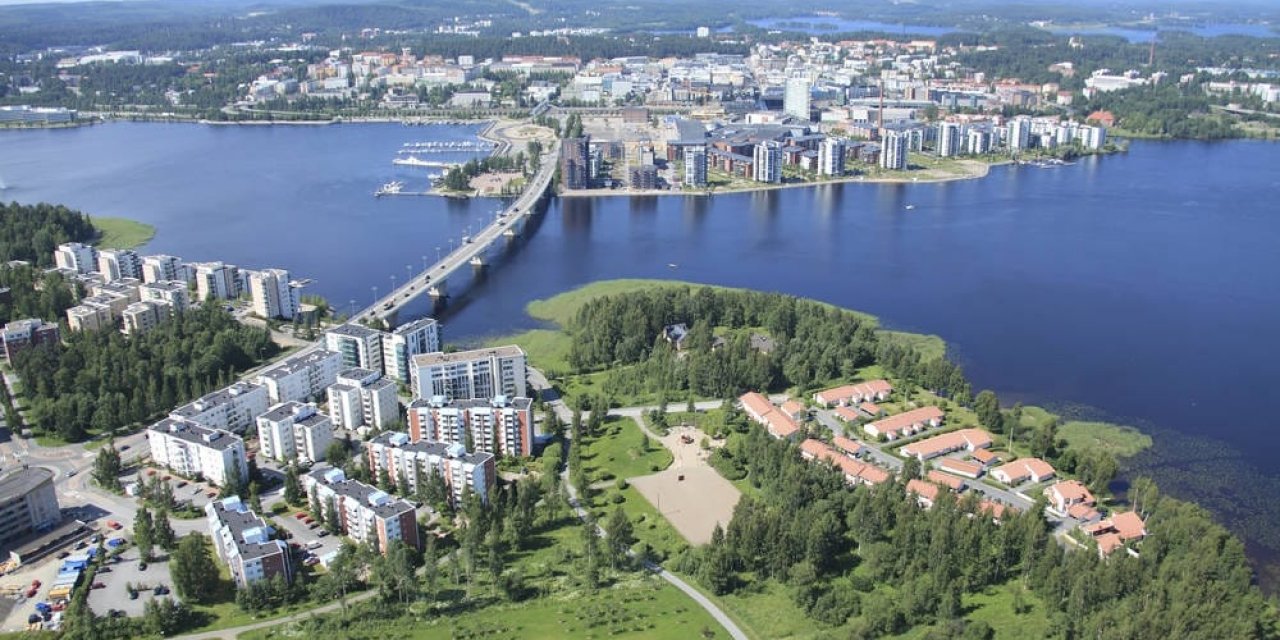 Germany
Hungary
Greece
France
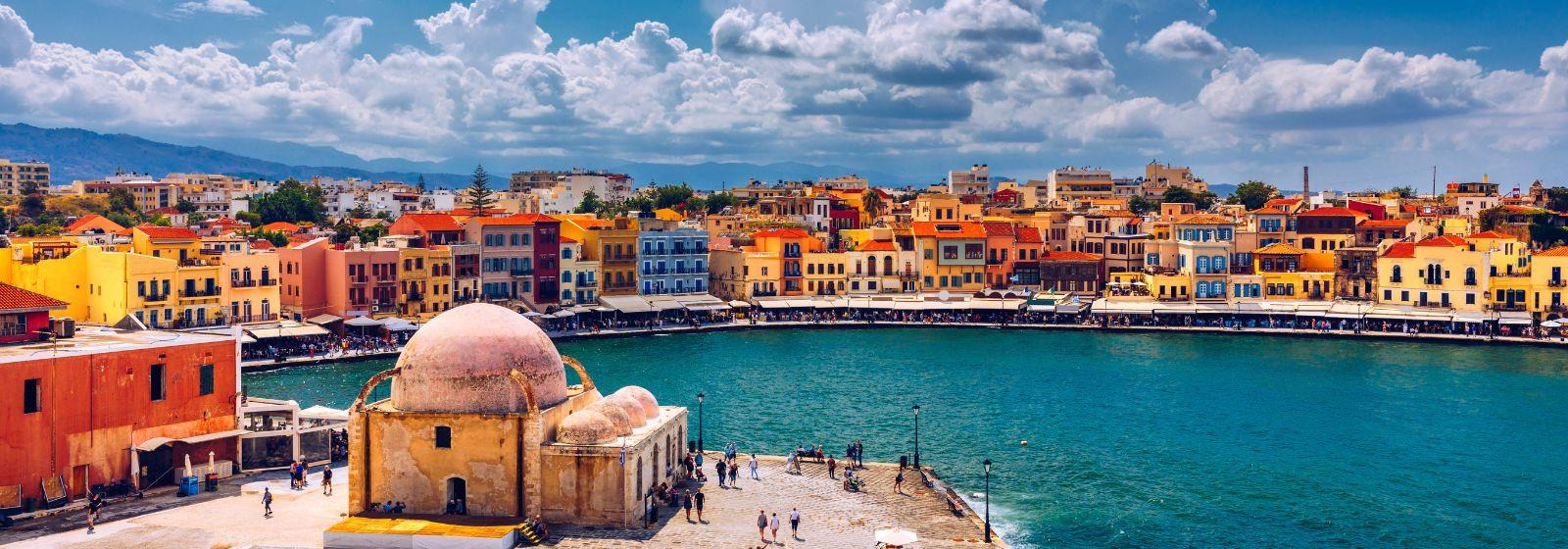 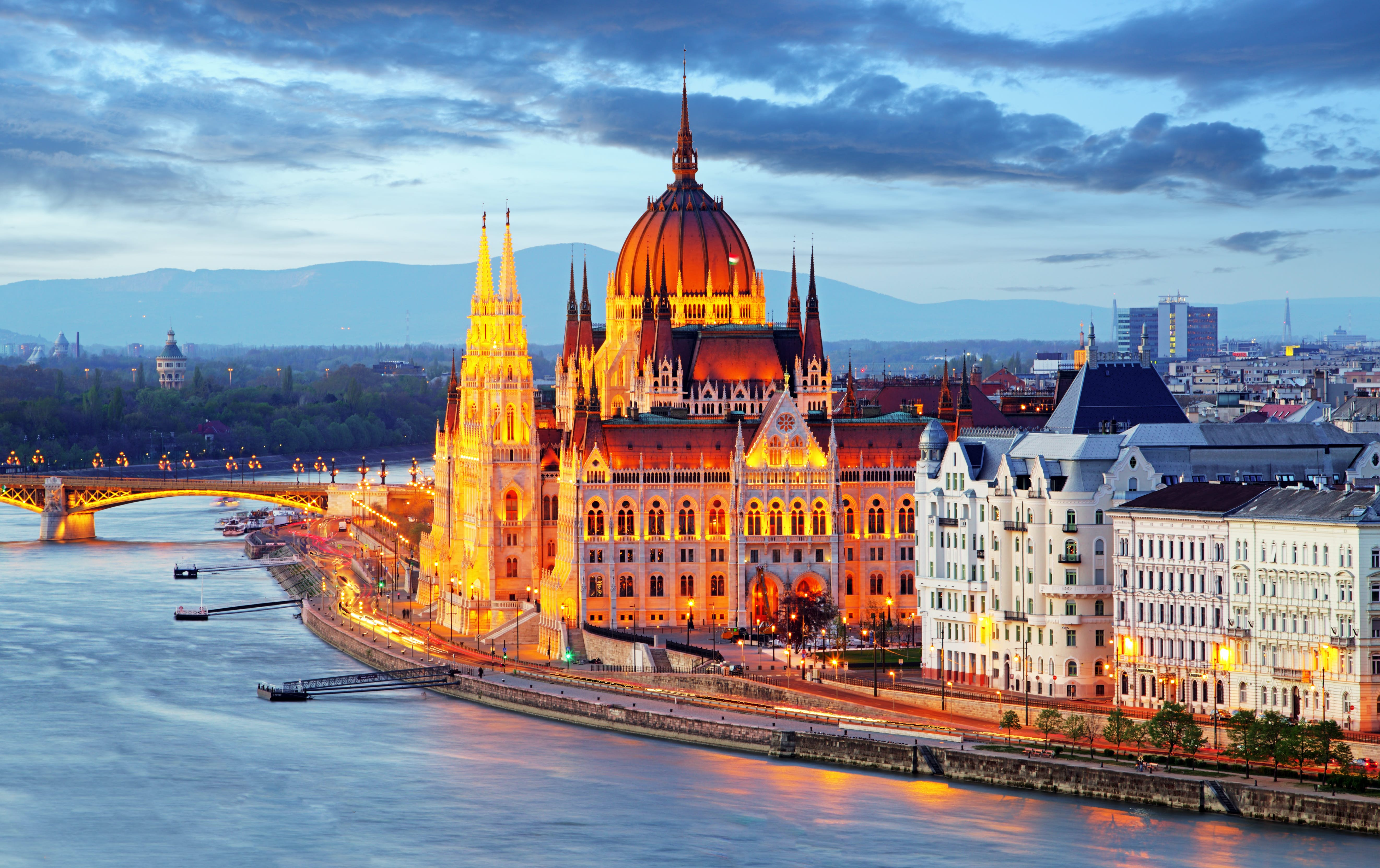 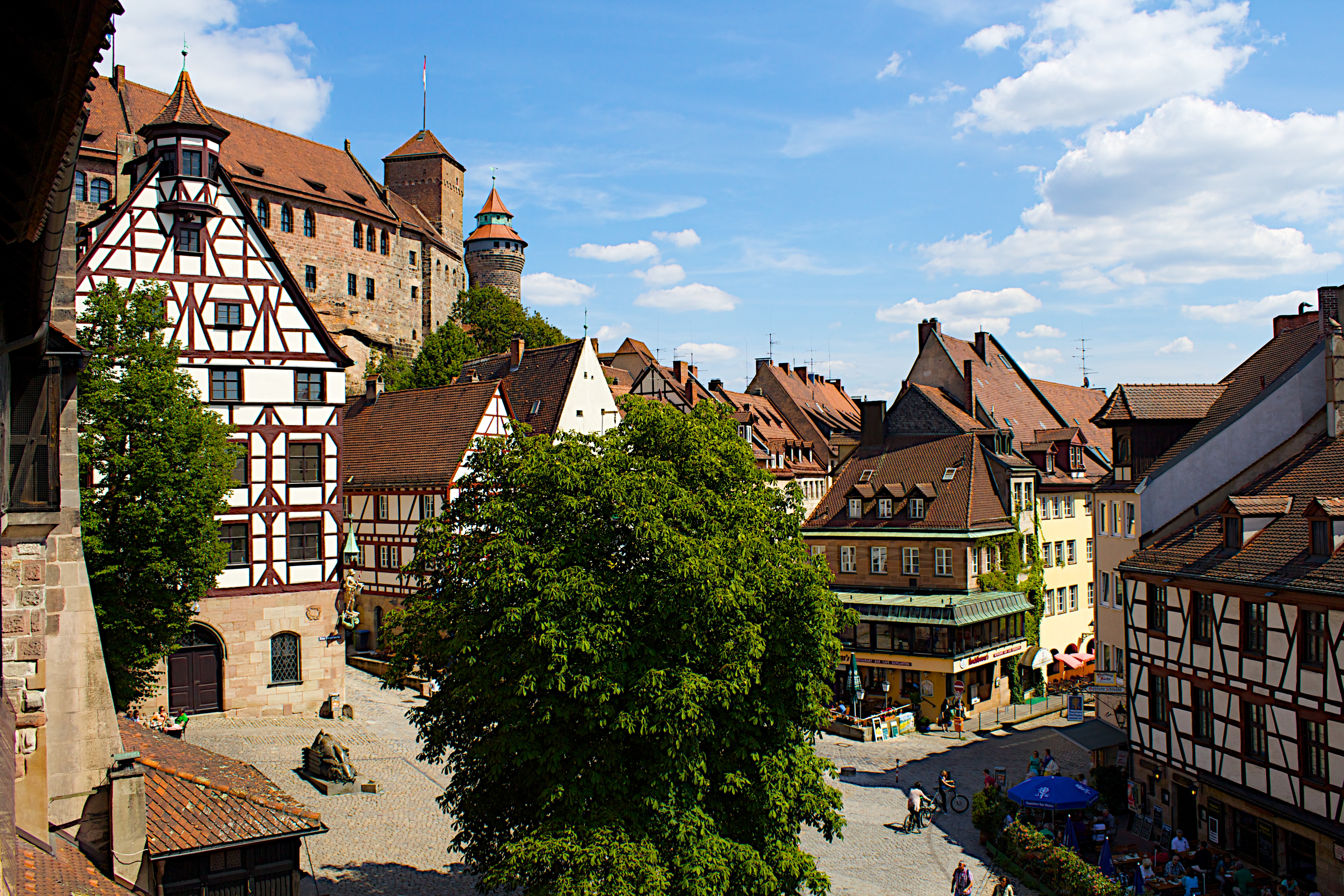 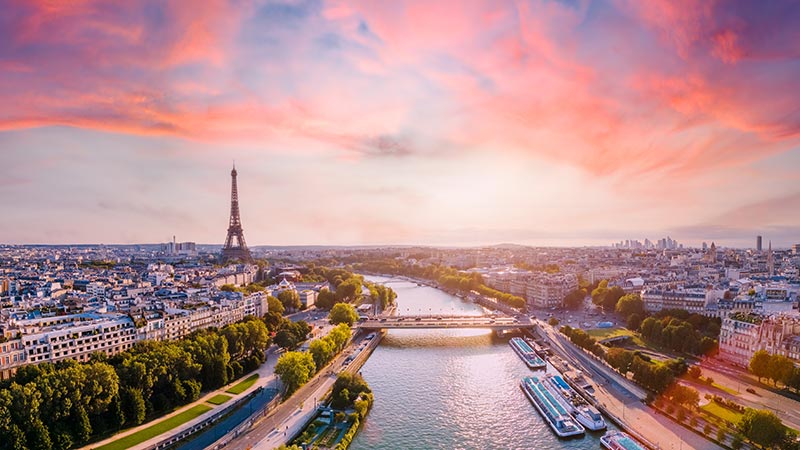 Our Partners Around the World
Ireland
Italy
Netherlands
Lithuania
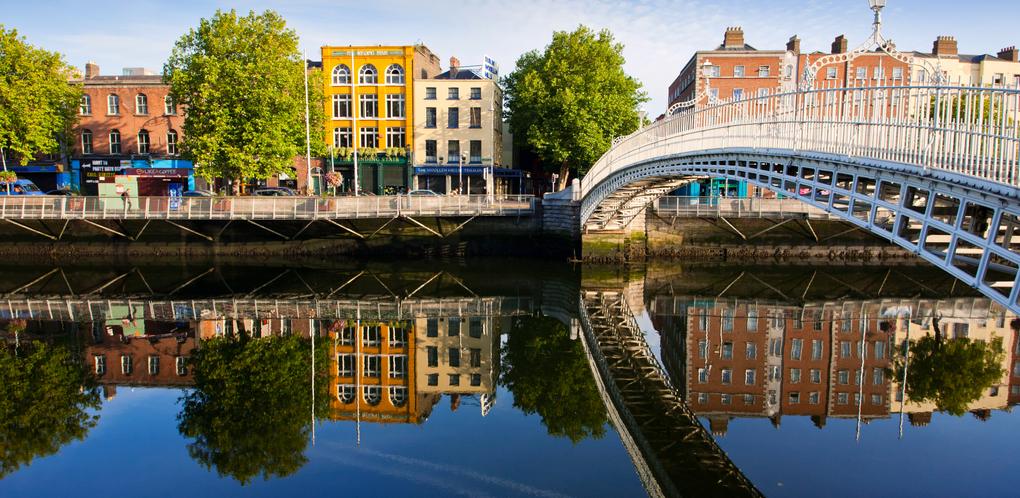 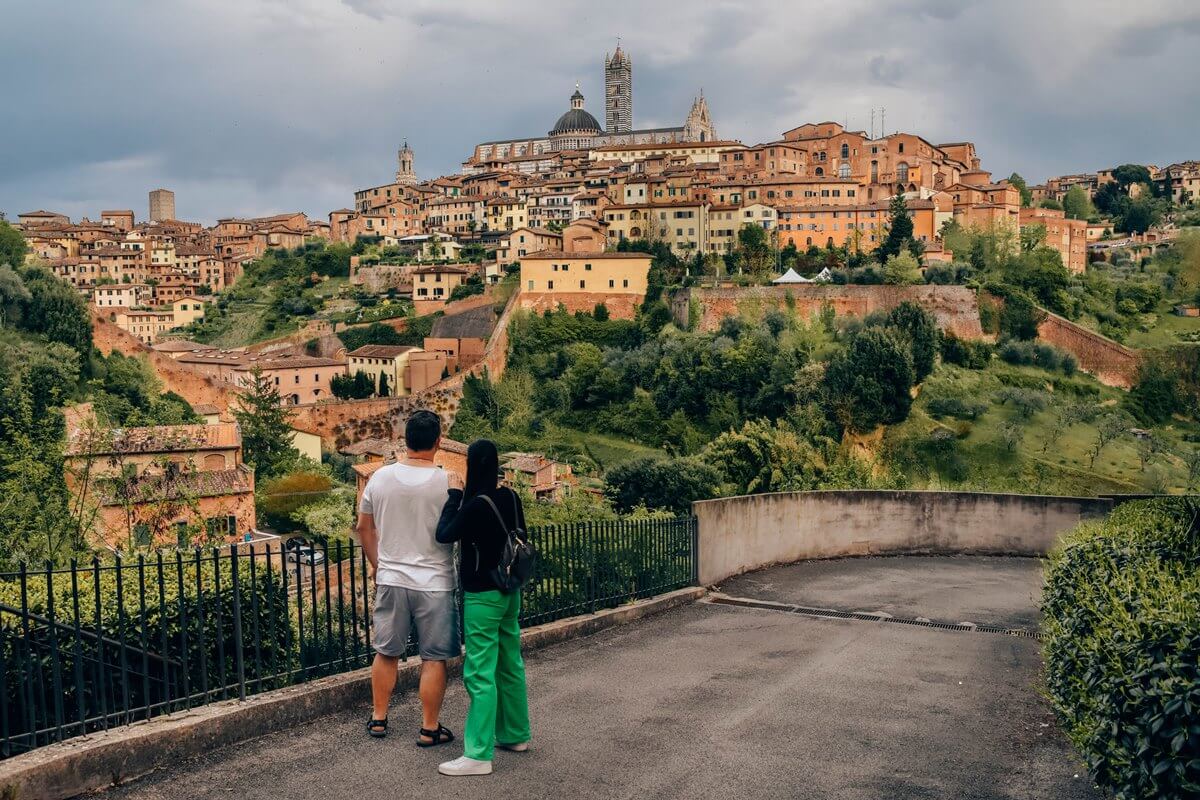 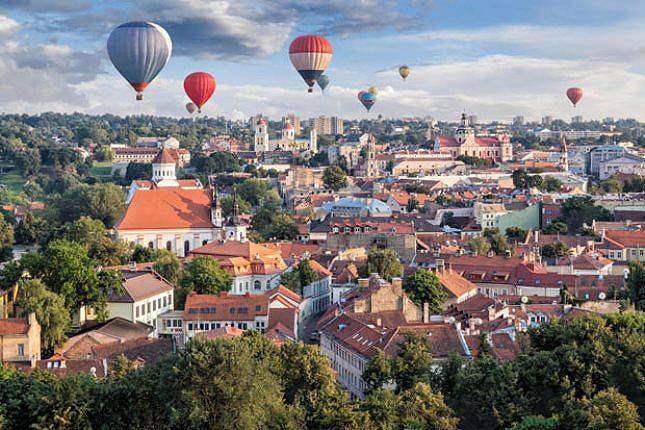 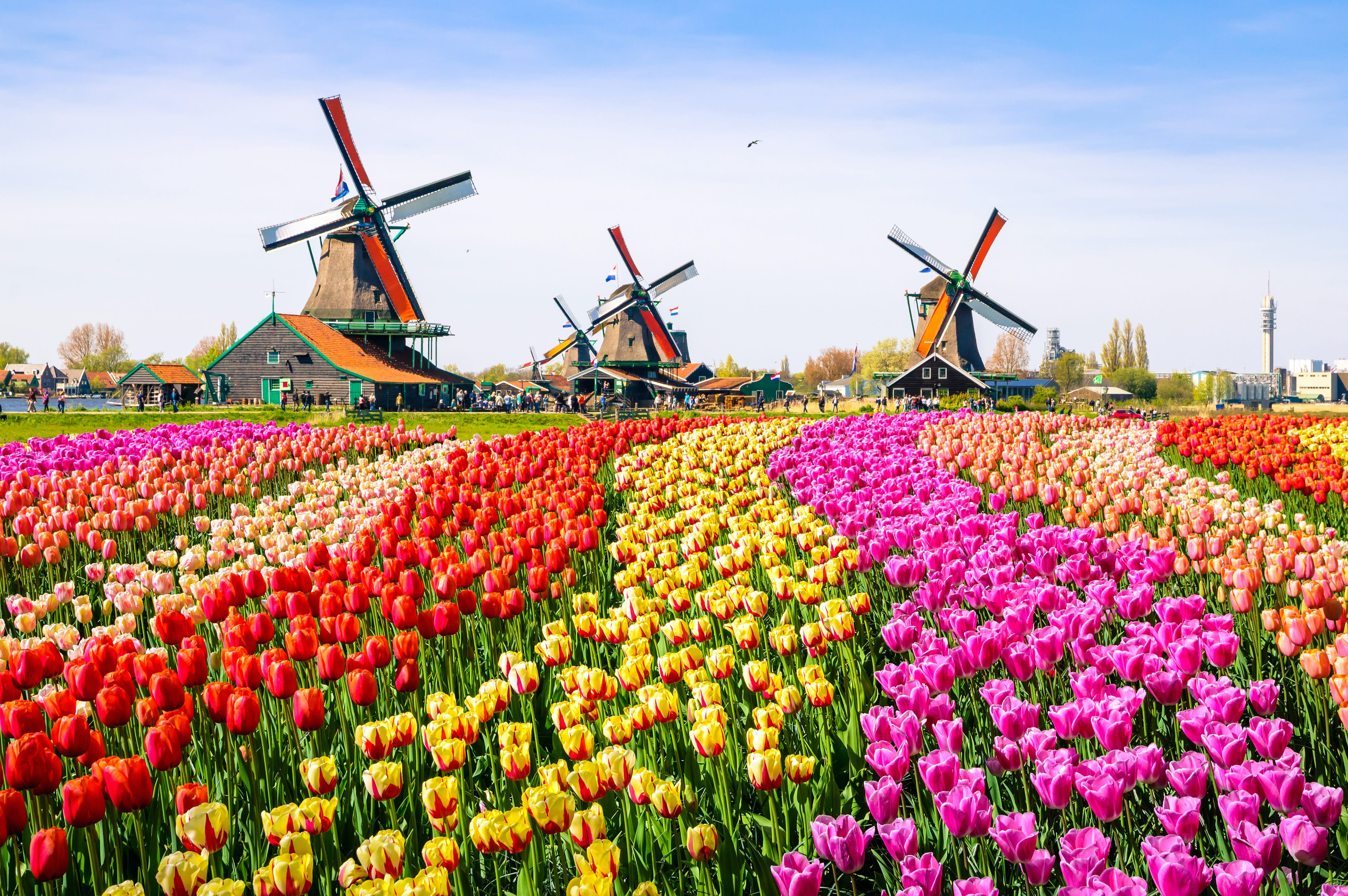 Spain
Portugal
Poland
Romania
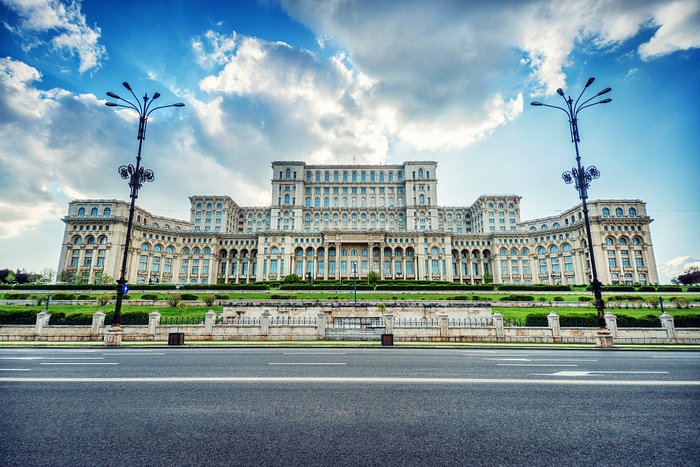 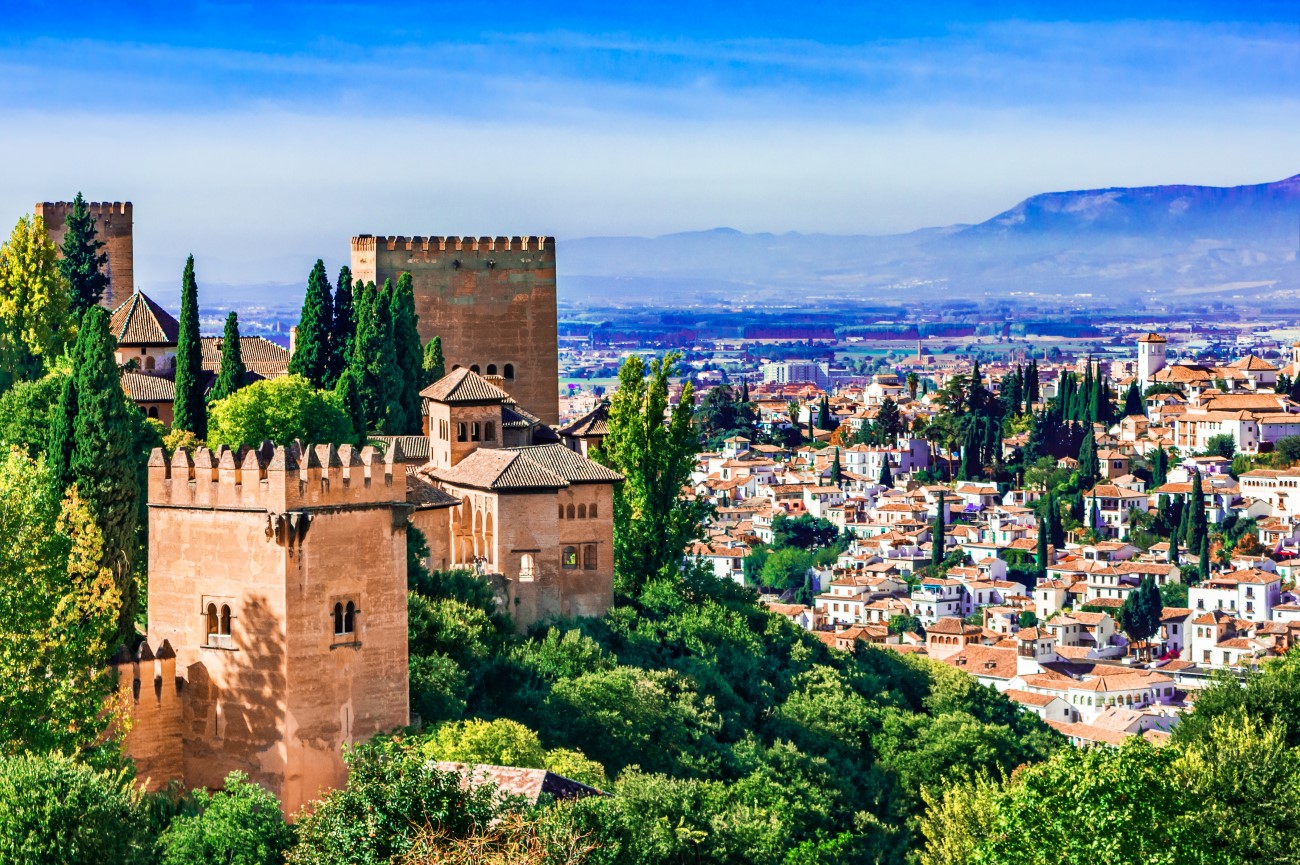 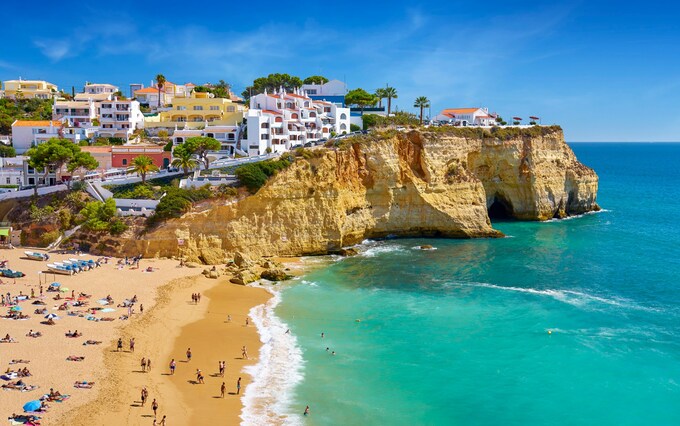 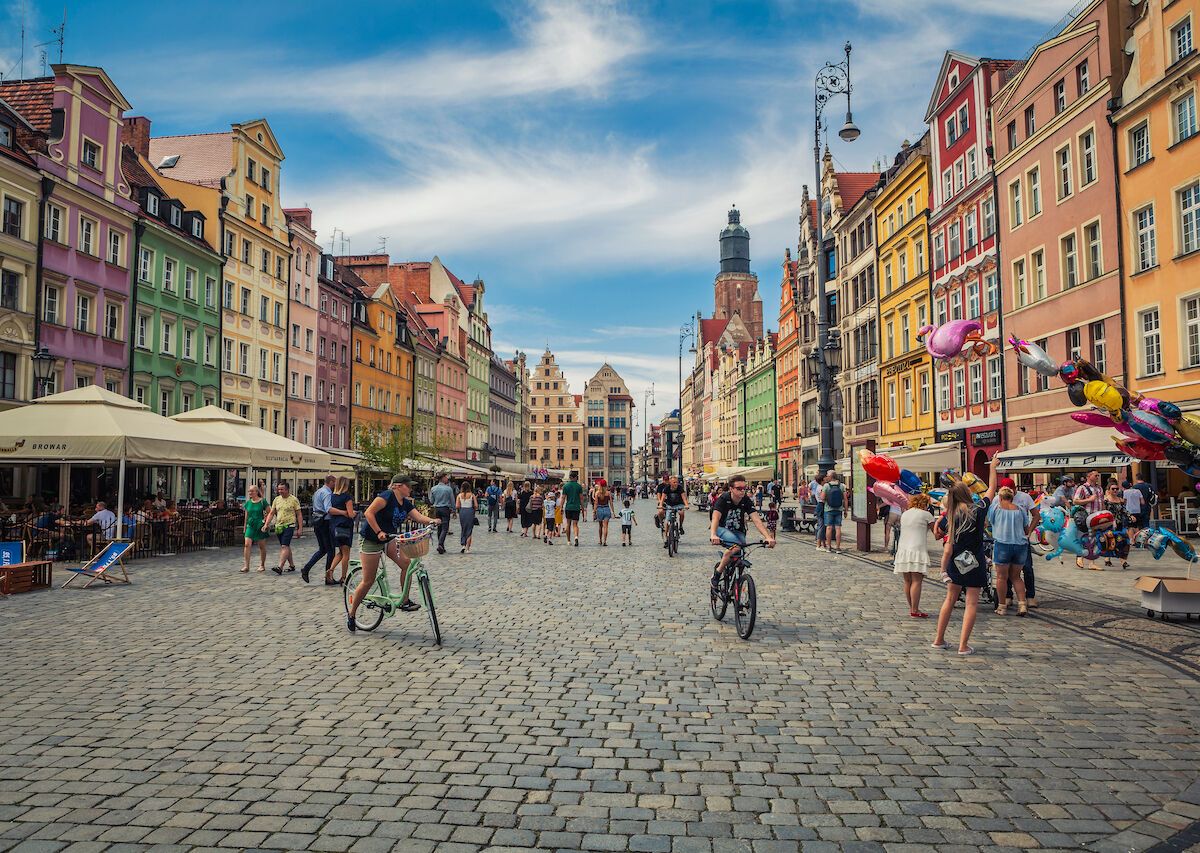 Erasmus+ Program
Erasmus+ is a program that supports student and faculty exchanges between universities in Europe and institutions outside the EU, including Israel.
The program offers scholarships from the European Union, which include:
A one-time payment for a round-trip flight to the destination country.
A monthly stipend that covers part of the living expenses.
Application Process
Registration for Semester A
December-January

Registration for Semester B
May-June
Thanks for joining us!